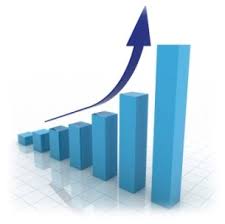 STATISTIK data tunggal
Martius Setiadi, S.Si
STATISTIK
STATISTIK
PENGUKURAN DATA
STATISTIK
PENGUKURAN DATA
STATISTIK
PENGUKURAN DATA
STATISTIK
UKURAN PEMUSATAN DATA
PENGUKURAN DATA
STATISTIK
UKURAN PEMUSATAN DATA
PENGUKURAN DATA
STATISTIK
UKURAN PEMUSATAN DATA
MEAN
PENGUKURAN DATA
STATISTIK
UKURAN PEMUSATAN DATA
MEAN
PENGUKURAN DATA
STATISTIK
UKURAN PEMUSATAN DATA
MEAN
MEDIAN
PENGUKURAN DATA
STATISTIK
UKURAN PEMUSATAN DATA
MEAN
MEDIAN
MODUS
PENGUKURAN DATA
STATISTIK
UKURAN PEMUSATAN DATA
MEAN
MEDIAN
MODUS
1
MEAN
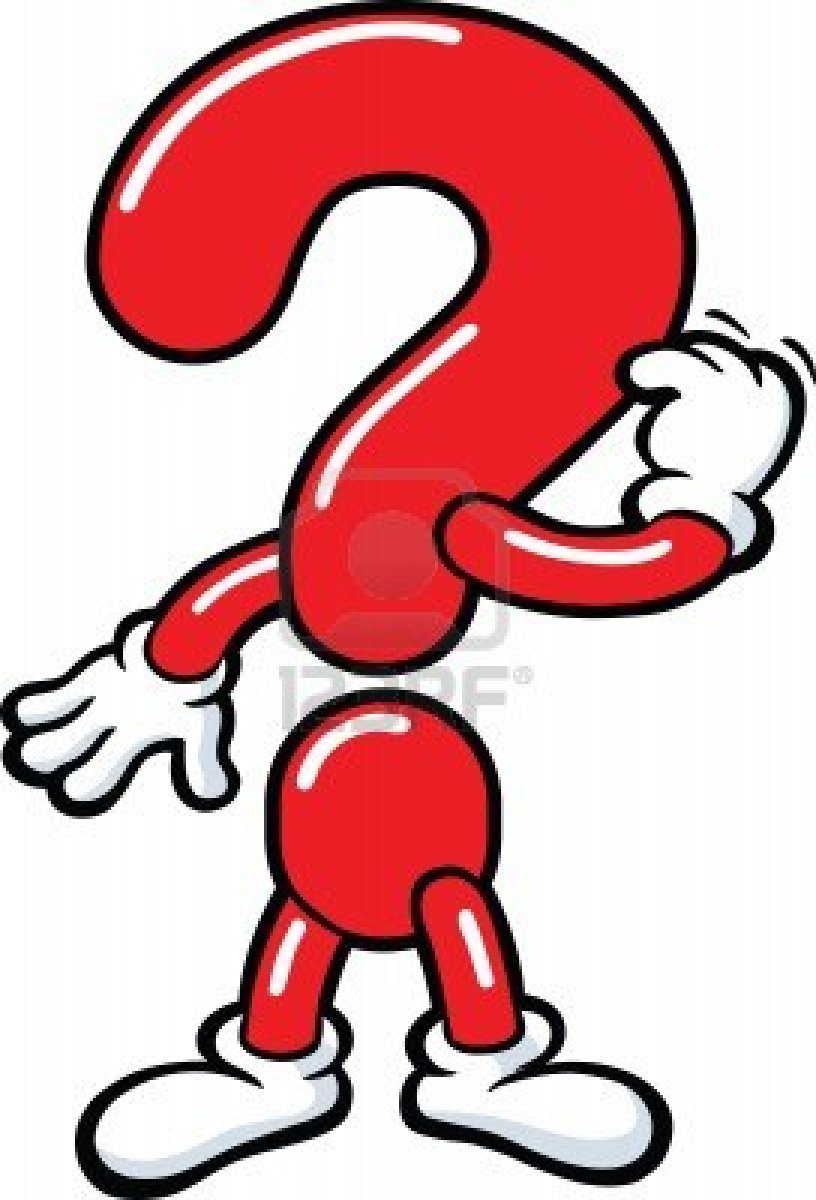 1
MEAN
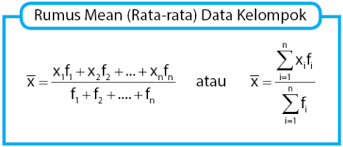 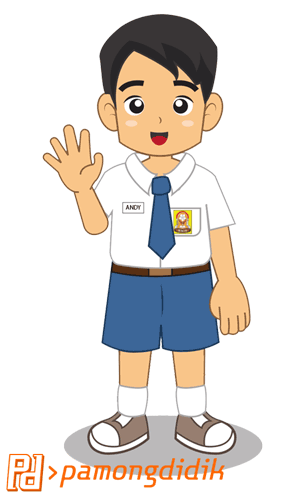 1
MEAN
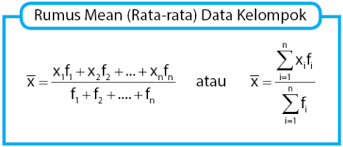 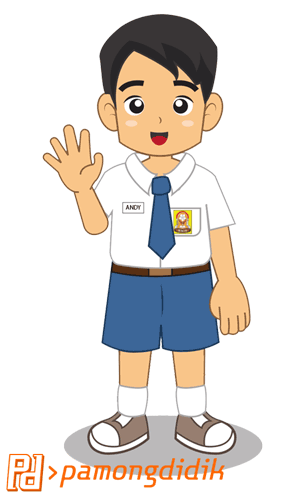 1
MEAN
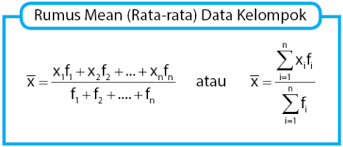 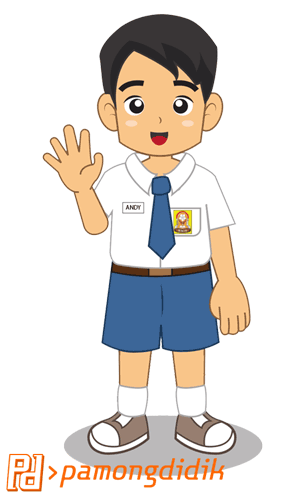 MEAN= 
JUMLAH DATA

BANYAK DATA
2
MODUS
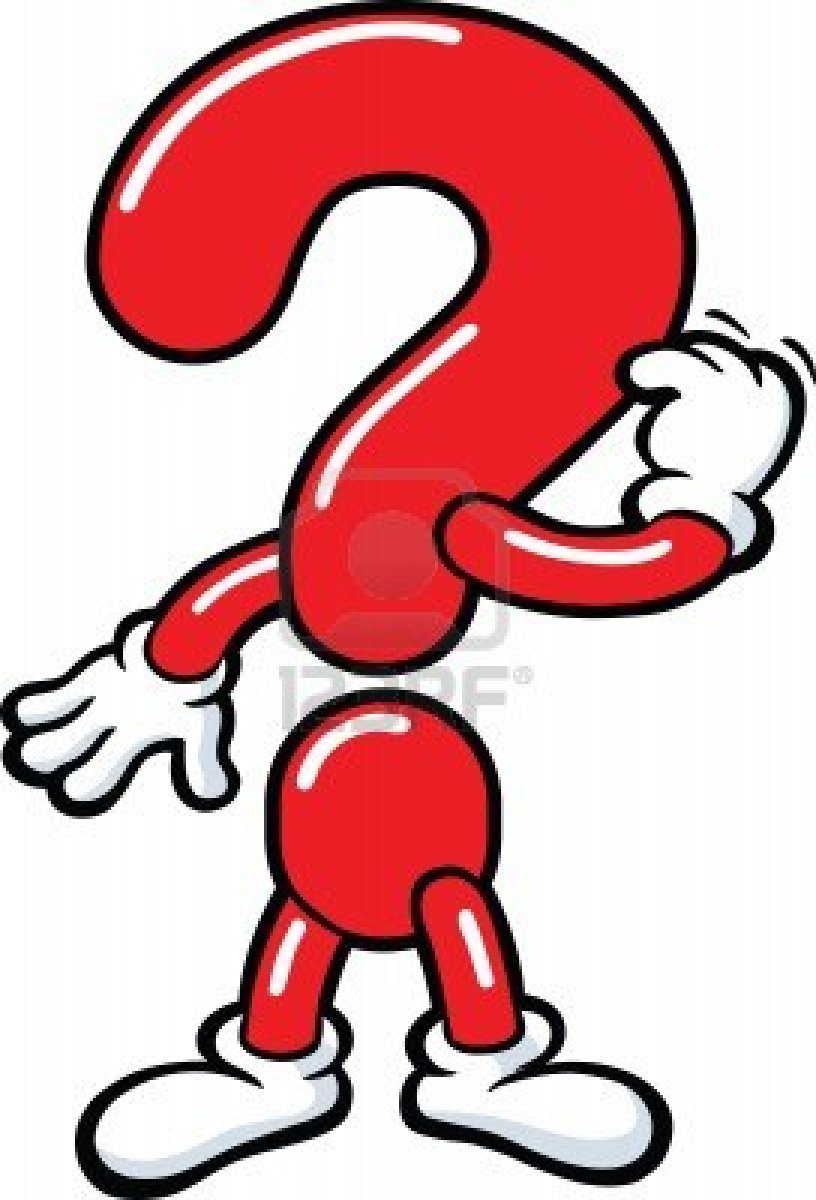 2
MODUS
NILAI YANG SERING MUNCUL DARI SUATU KUMPULAN DATA
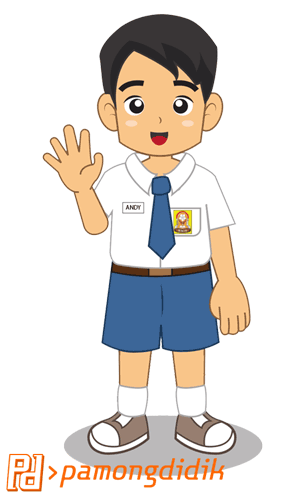 3
MEDIAN
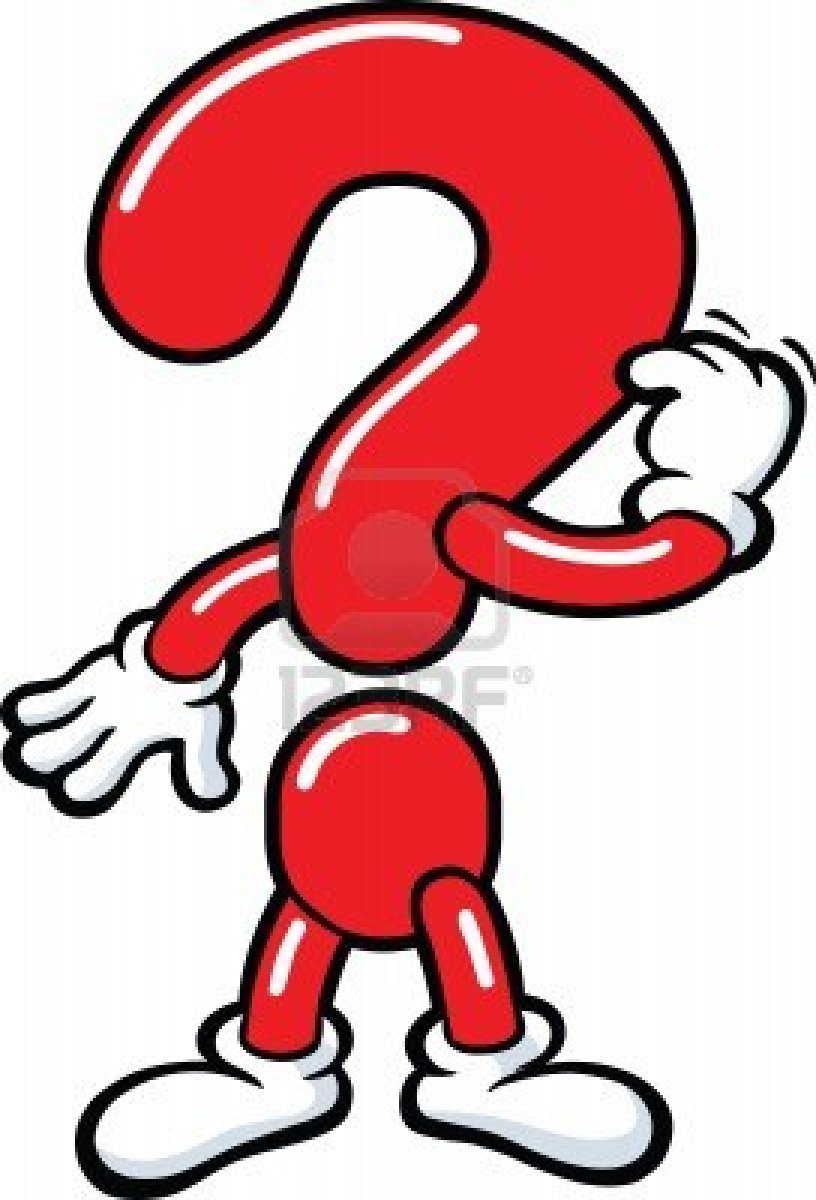 3
MEDIAN
NILAI TENGAH SUATU KUMPULAN DATA YANG TELAH DIURUTKAN
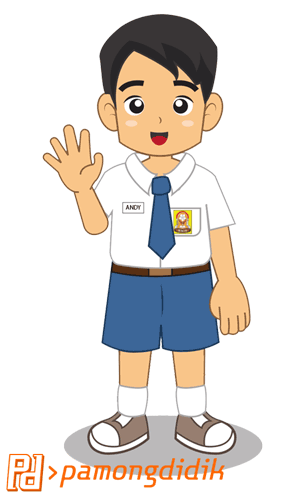 CONTOH
DATA X : 4,5,5,6,7,7,8,8,8,9,9,10,10,12
Hitunglah
Rata-rata, modus, median dari masing-masing data?
LANGKAH
URUTKAN DATA DARI YANG KECIL KE BESAR
CARI LAH NILAI MEAN DENGAN RUMUS YANG TELAH DIBERIKAN
CARI LAH NILAI MEDIAN
CARI LAH NILAI MODUS
SOLUSI
4,5,5,6,7,7,8,8,8,9,9,10,10,12
SOLUSI
4,5,5,6,7,7,8,8,8,9,9,10,10,12
MEAN
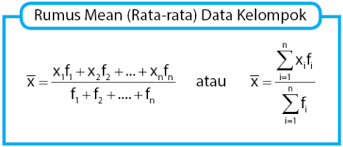 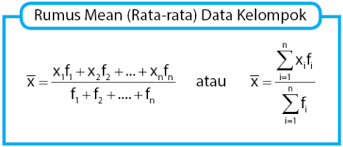 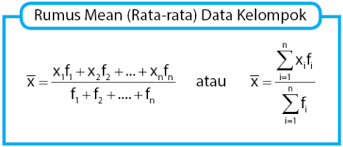 (4 x 1) +(5 x 2)+(6 x 1)+(7 x 2)+(8 x 3)+(9x2)+(10 x 2)+(12 x 1)
1 + 2 + 1 + 2 + 3 +2 + 2+ 1
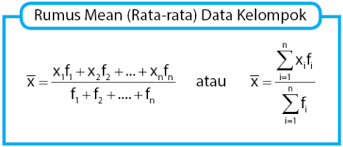 (4 x 1) +(5 x 2)+(6 x 1)+(7 x 2)+(8 x 3)+(9x2)+(10 x 2)+(12 x 1)
1 + 2 + 1 + 2 + 3 +2 + 2+ 1
4 + 10 + 6+ 14 + 24 + 18 + 20 + 12
1 + 2 + 1 + 2 + 3 +2 + 2+ 1
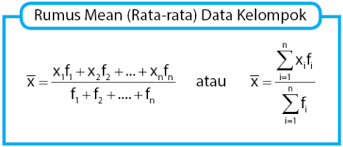 (4 x 1) +(5 x 2)+(6 x 1)+(7 x 2)+(8 x 3)+(9x2)+(10 x 2)+(12 x 1)
1 + 2 + 1 + 2 + 3 +2 + 2+ 1
4 + 10 + 6+ 14 + 24 + 18 + 20 + 12
1 + 2 + 1 + 2 + 3 +2 + 2+ 1
108
14
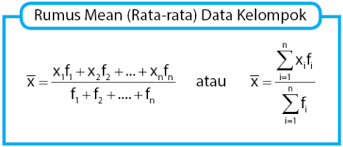 (4 x 1) +(5 x 2)+(6 x 1)+(7 x 2)+(8 x 3)+(9x2)+(10 x 2)+(12 x 1)
1 + 2 + 1 + 2 + 3 +2 + 2+ 1
4 + 10 + 6+ 14 + 24 + 18 + 20 + 12
1 + 2 + 1 + 2 + 3 +2 + 2+ 1
108
7,71
14
MEDIAN
4,5,5,6,7,7,8,8,8,9,9,10,10,12
MEDIAN
8 + 8
2
MODUS
CARILAH  FREKUENSI YANG PALING TINGGI
MODUS
CARILAH  FREKUENSI YANG PALING TINGGI
8
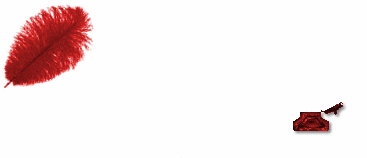